What does it mean to be human? 

Biblical: Made in God’s Image
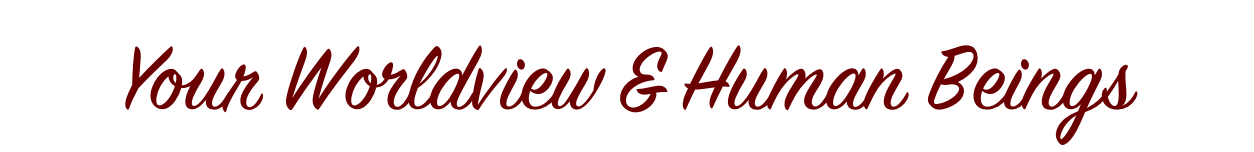 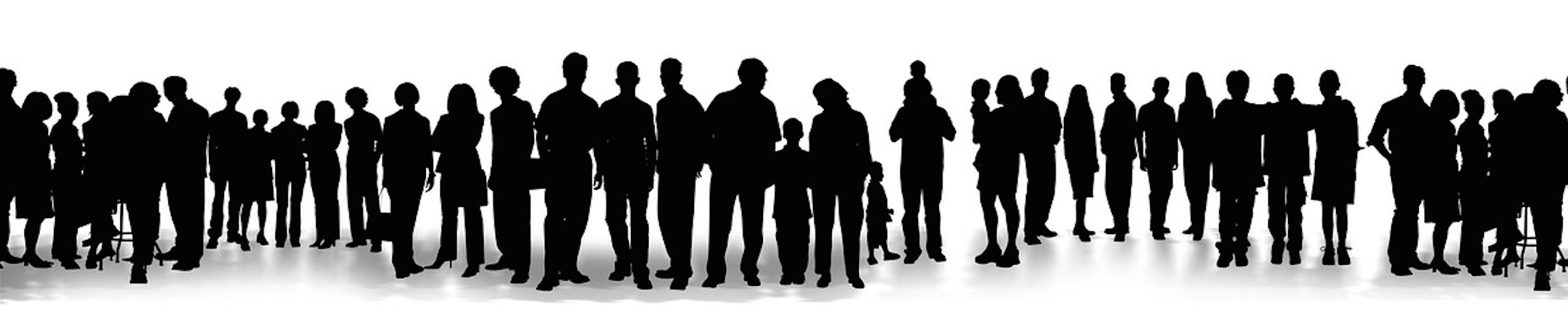 Contrasted with the secular worldview: 

David P. Barash, evolutionary biologist and professor of psychology at the University of Washington: 
		
“Furthermore, let’s consider the less-well-known fact that, although evolutionary biology makes no claim that it or what is produces is inherently good, it also teaches that life is absurd.
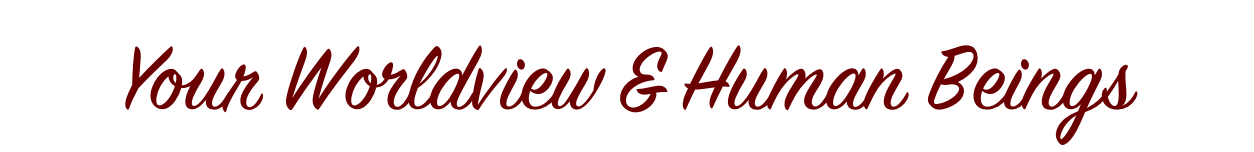 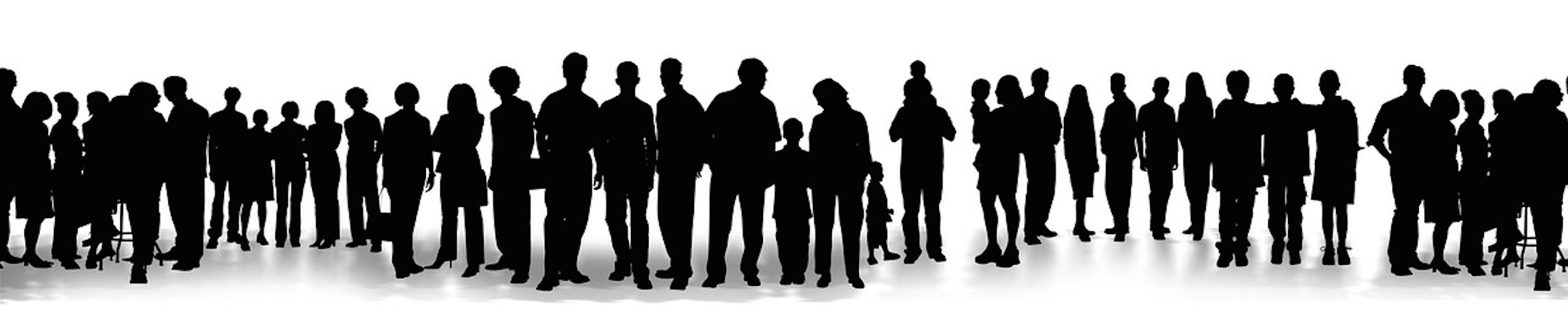 “Evolutionists, after all, might well look at all living things—human beings not least—as playing a vast existential roulette game. No one can ever beat the house. There is no option to cash in one’s chips and walk away a winner. The only goal is to keep playing, and indeed, some genes and phyletic lineages manage to stay in the game longer than others. But where, I ask you, is the meaning in a game whose goal is simply to keep on playing, a game that can never be won, but only lost? And for which we did not even get to write the rules?
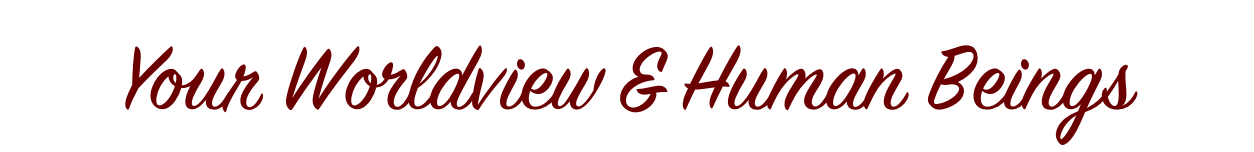 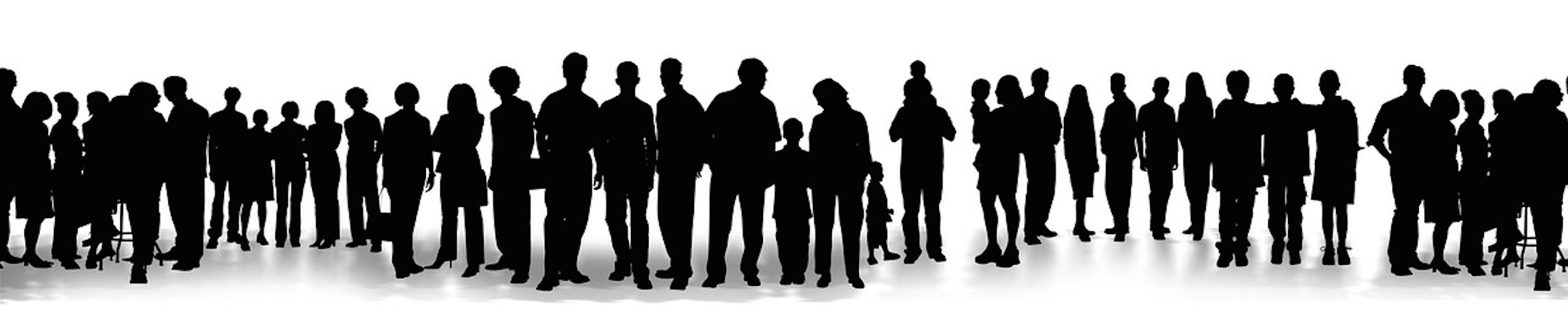 “There is, accordingly, no intrinsic, evolutionary meaning to being alive.” ...

“From the perspective of natural science generally, there is no inherent reason that anything—a rock, a waterfall, a halibut, a human being—is of itself meaningful.”
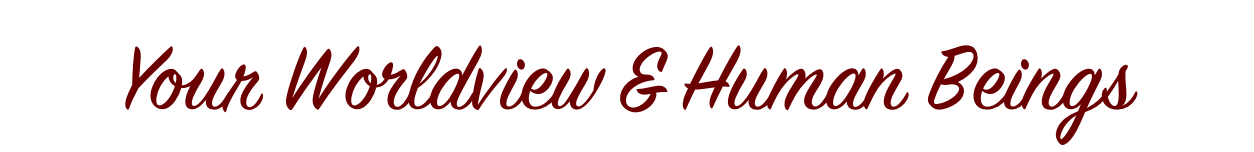 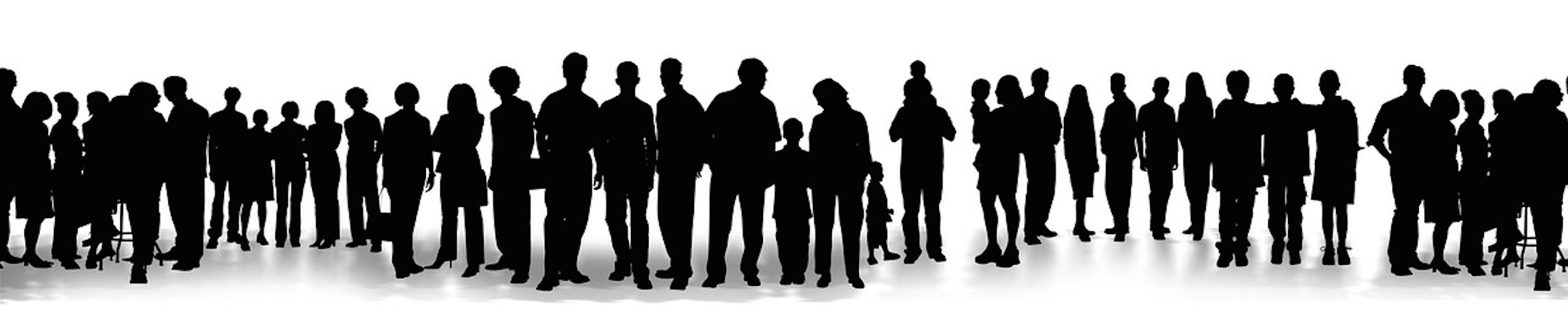 Woody Allen responded to the following question: “Some say your view is that life is pointless, and others say you're a romantic realist who believes in being true to yourself. Which is it?”

“I think that's the best you can do, but the true situation is a hopeless one because nothing does last. If we reduce it absurdly for a moment, you know the sun will burn out. You know the universe is falling apart at a fantastically accelerating rate and that at some point there won't be anything at all.”
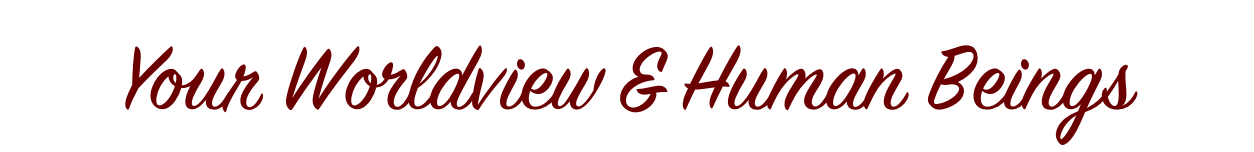 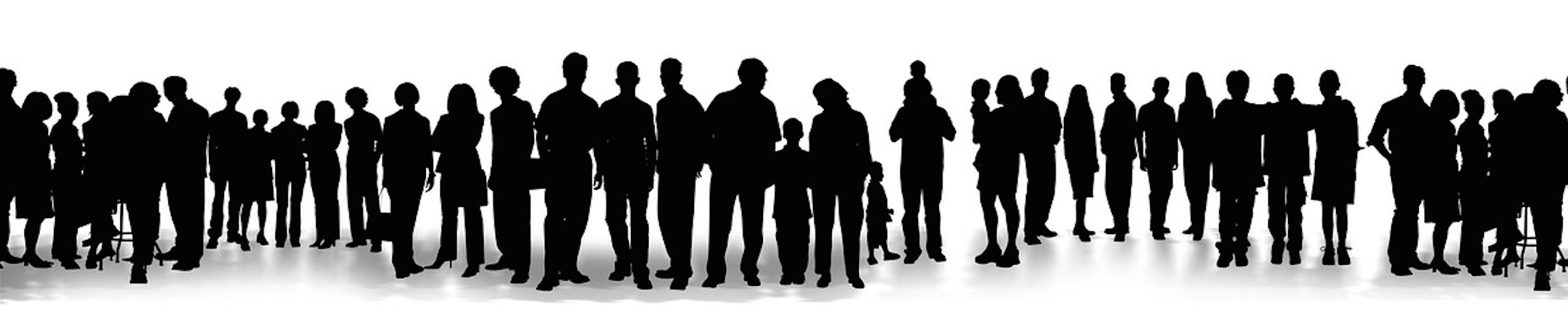 “So whether you are Shakespeare or Beethoven or Michelangelo, your stuff's not going to last. So, given that, even if you were immortal, that time is going to come. Of course, you have to deal with a much more critical problem, which is that you're not going to last microscopically close to that. So, nothing does last. You do your things. One day some guy wakes up and gets the Times and says, "Hey, Woody Allen died. He keeled over in the shower singing. So, where do you want to have lunch today?”
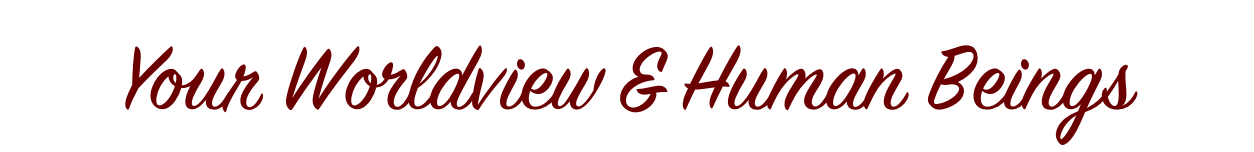 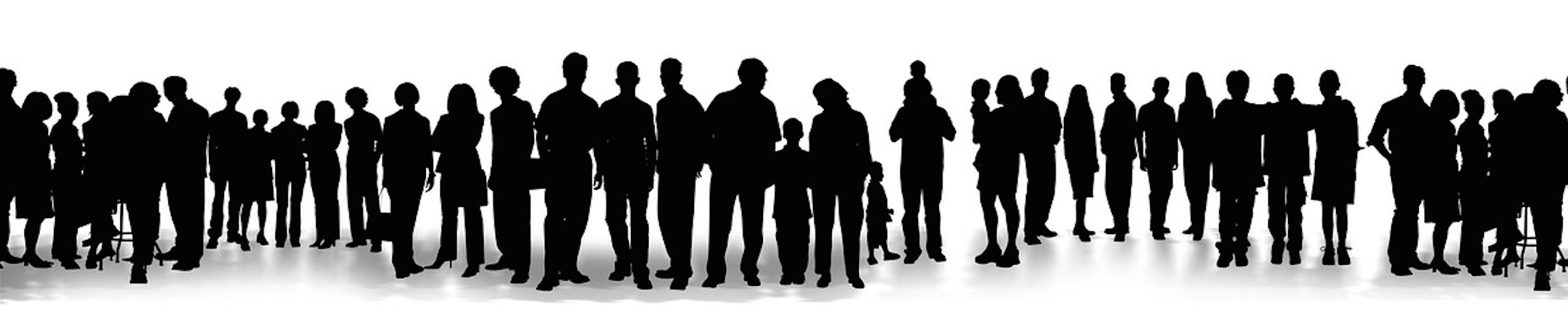 Jerry Coyne: 

“Religious people are antsy because they see their sphere of influence shrinking. They also see, which is true, that there’s no purpose or meaning in the universe or anything like that, a statement made famous by Steven Weinberg. Most theologians can’t put up with this purposelessness.” (Emperor Has No Clothes, Freedom from Religion Foundation
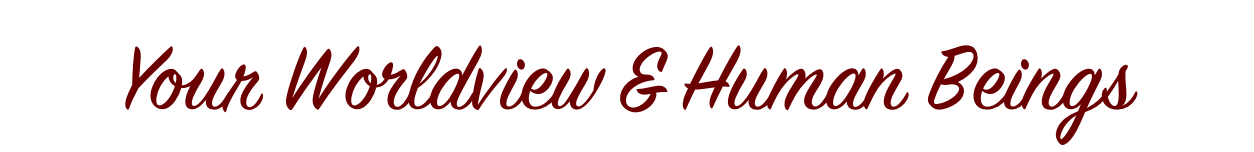 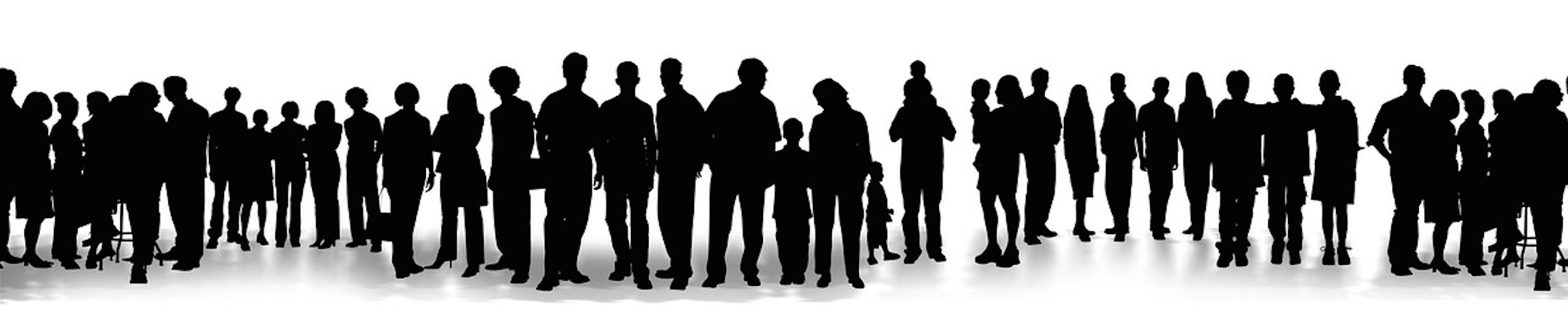 Lawrence Krauss: “The picture that science presents to us is, in some sense, uncomfortable because what we’ve learned is that we are more insignificant than we ever could have imagined. You could get rid of us and all the galaxies and everything we see in the universe and it will be largely the same. So we’re insignificant on a scale that Copernicus never would have imagined. And in addition, it turns out the future is miserable. So the two main lessons that I like to say I like to give is first we're insignificant and second the future is miserable. Now that - you might think that should depress you, but I would argue that, in fact, it should embolden you and provide you a different kind of consolation.”
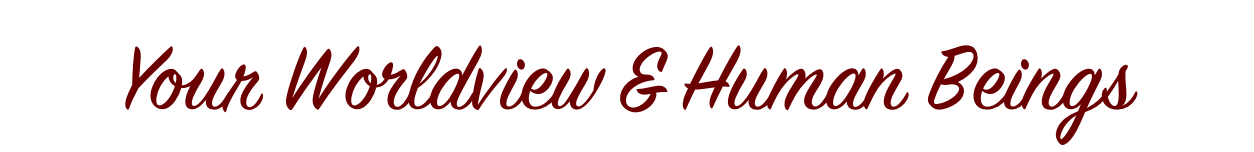 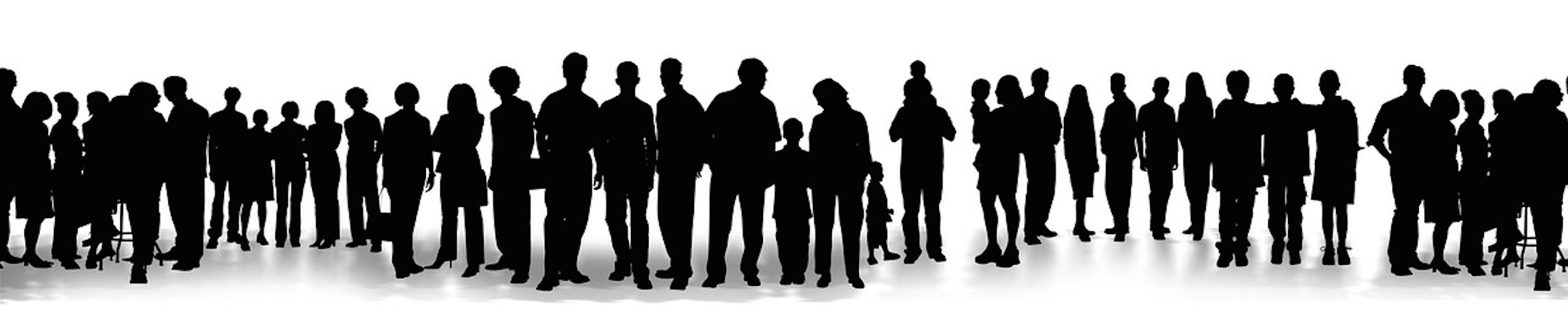 Sound Familiar? 

Then I said to myself, “As is the fate of the fool, it will also befall me. Why then have I been extremely wise?” So I said to myself, “This too is vanity.” For there is no lasting remembrance of the wise man as with the fool, inasmuch as in the coming days all will be forgotten. And how the wise man and the fool alike die! So I hated life, for the work which had been done under the sun was grievous to me; because everything is futility and striving after wind” (Ecclesiastes 2:15-17).
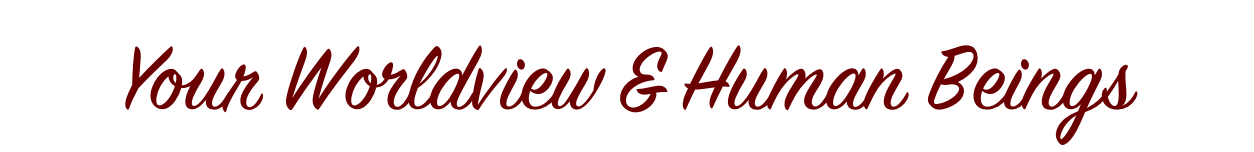 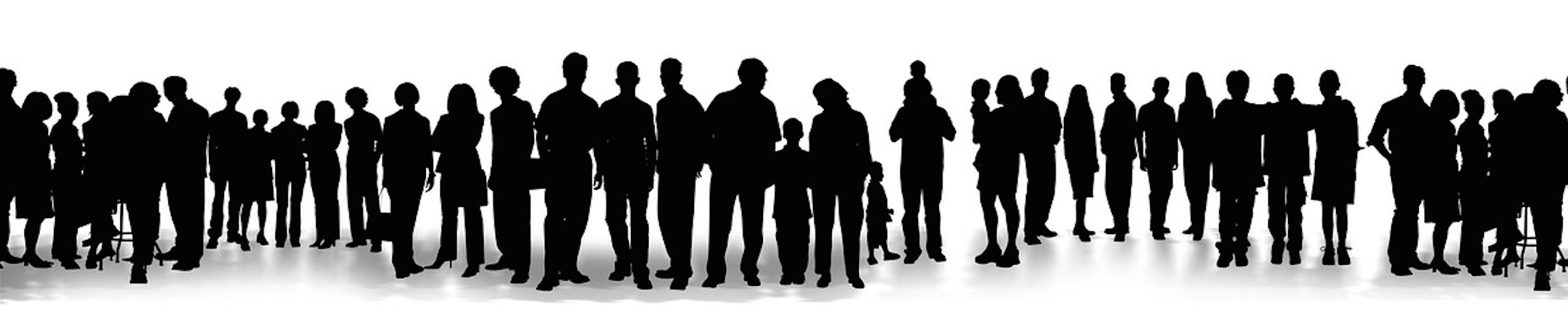 Importance Illustrated with two major issues: 

Why Human Rights?

Why is Racism Ultimately Wrong?
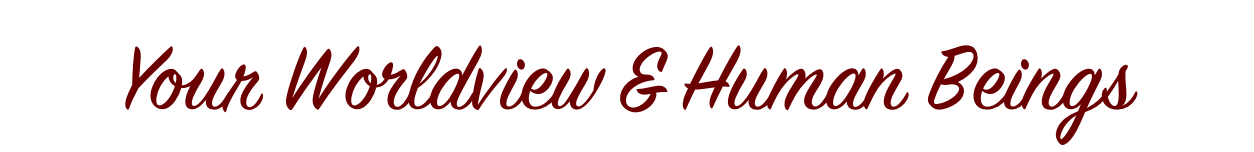 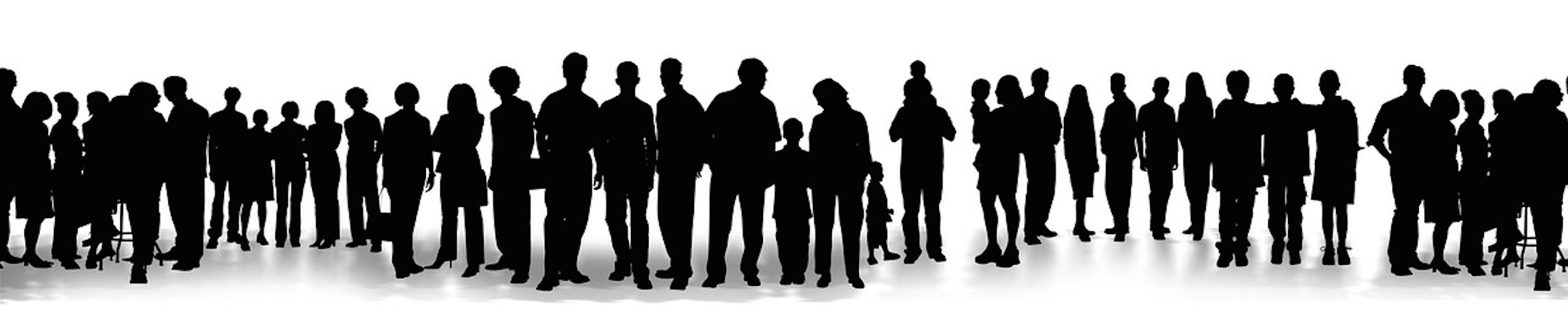